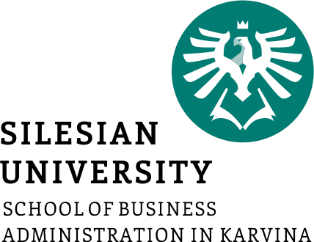 International Financial Environment
Ing. Jana Šimáková, Ph.D.
simakova@opf.slu.cz
Boeing 787 Dreamliner
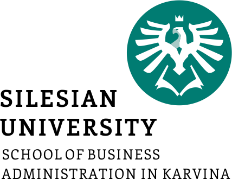 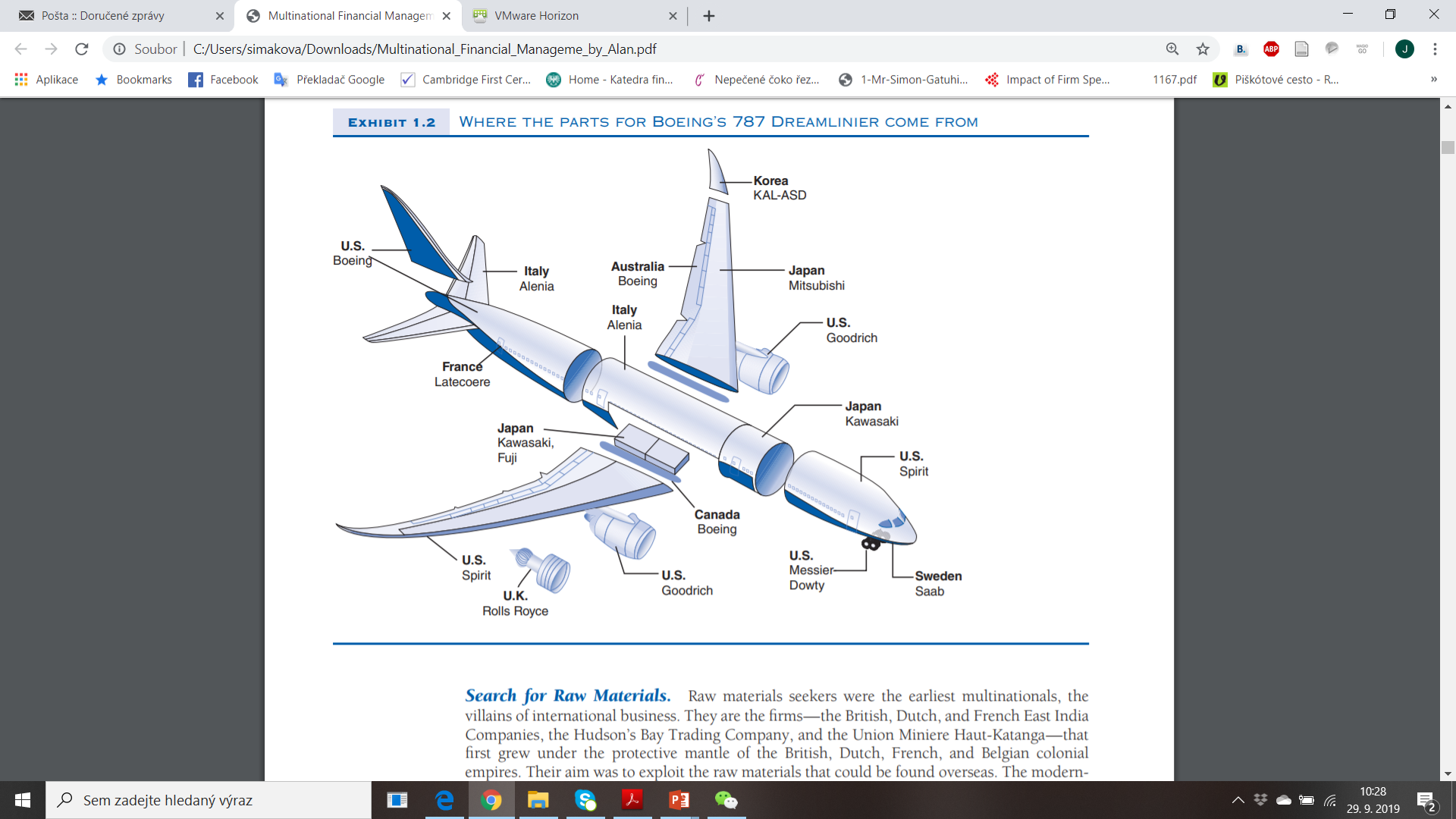 International Financial Environment
Questions and Applications
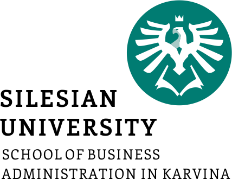 ???What is the financial system???
International Financial Environment
Definition of Financial System
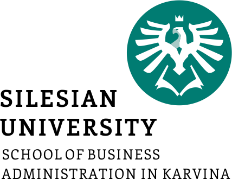 Financial system is system that allows transfer money between savers and borrowers

Functions
to channel funds from lenders to borrowers
to create a payment and clearing mechanism
International Financial Environment
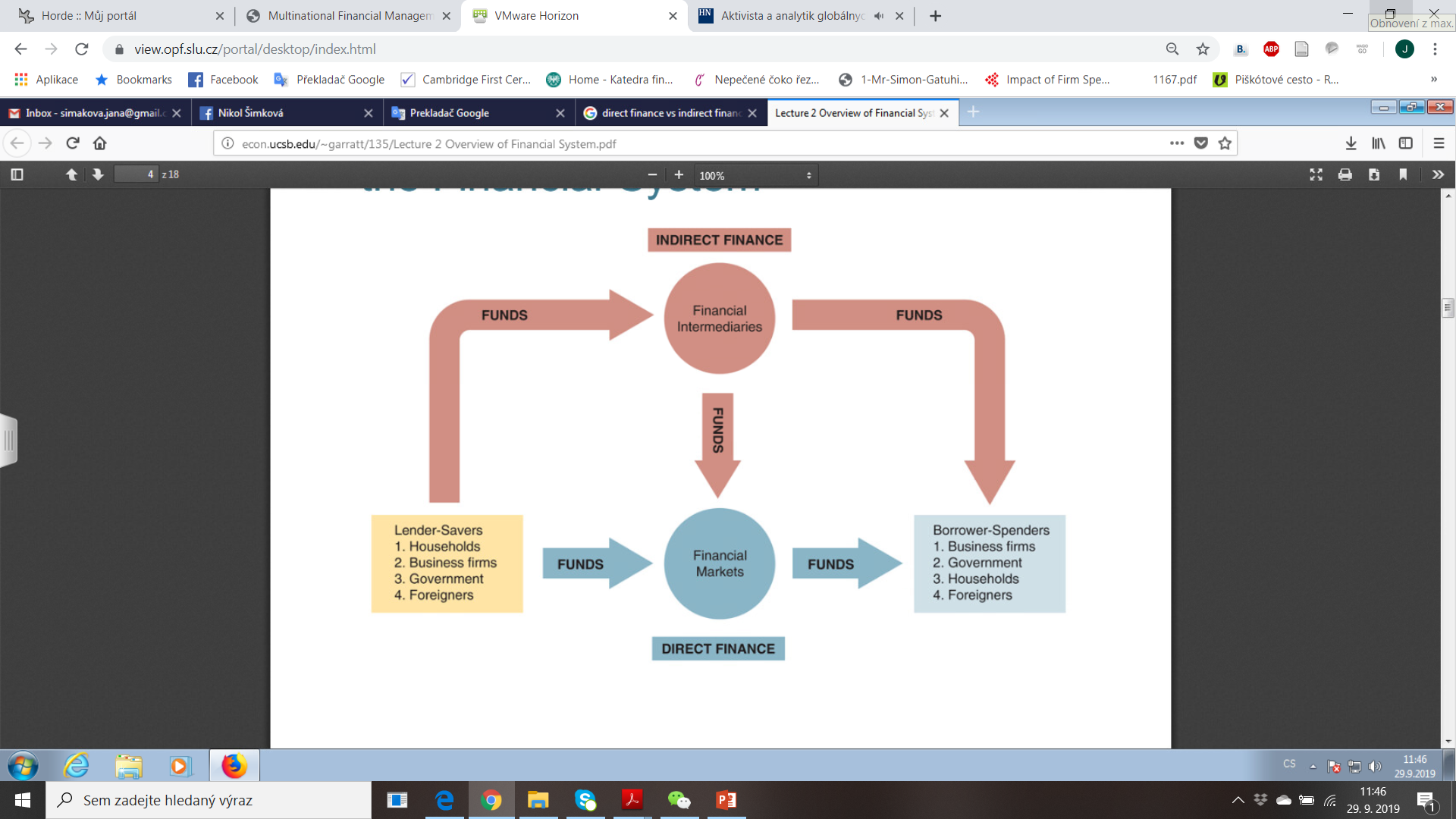 Types of Financial System
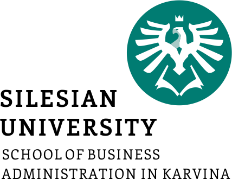 M-System
based on capital markets
USA, Great Britain

B-System
based on financial intermediaries (banks)
Czech Republic, Germany, Austria
International Financial Environment
Questions and Applications
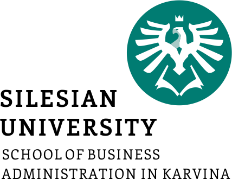 ???What about financial system in your country???

Compare the financial system in your home country with one typical  B-based system and one typical M-based system.
International Financial Environment
Statistics
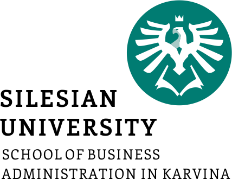 domestic credit provided by financial sector (% of GDP)
	http://data.worldbank.org/indicator/FS.AST.DOMS.GD.ZS


market capitalization of listed companies (% of GDP)
	http://data.worldbank.org/indicator/CM.MKT.LCAP.GD.ZS
International Financial Environment
Definition of the International Monetary System
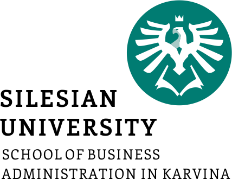 Complex system of international arrangements, rules, institutions, policies in regard to exchange rates, international payments and international capital flows

Institutional framework within which
International payments are made
Movements of capital are accommodated
Exchange rates are determined

International monetary system has evolved over time as international trade/business/finance have changed, technology has improved and political systems have changed
International Financial Environment
Questions and Applications
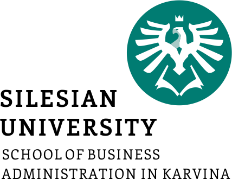 ???
When government of Greece experienced problems in meeting its debt obligation in 2010, some investors became concerned that the crisis would spread to other European countries. Explain why integrated European financial markets might allow a debt crisis in one European country to spread to other countries in Europe. 
???
International Financial Environment
Questions and Applications
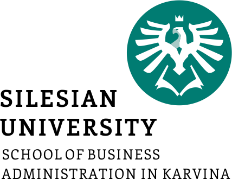 ???What is the money, why money came into existence???
International Financial Environment
Definition of the Money
Money is any good that is widely accepted for the purposes of the exchange and in the repayments of debts

Functions
medium of exchange
money is used to intermediate the exchange of goods and services
it solves the problem of the double coincidence of wants 
unit of account 
money measures the market value of goods, services, and other transactions
it decreases number of prices (in barter:  4 types of goods = 6 prices, 100 types of goods = 495 prices)
store of value
money is a way to keep some of our wealth in a readily spendable form for future needs
International Financial Environment
Questions and Applications
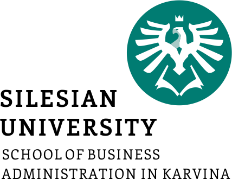 ???Can we consider Bitcoin or other cryptocurrencies as money???
International Financial Environment
Evolution of the International Monetary System
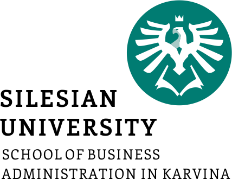 Bimetallism (before 1850s – 1870)

Classic Gold Standard (1870s – 1914)

Interwar period (1918 – 1939)

Bretton Woods system (1945 – 1972)

System of floating exchange rates (1972 – present)
International Financial Environment
Present International Monetary System
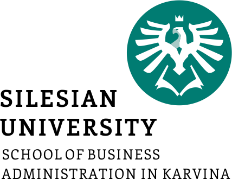 Variety of exchange rate regimes
Selection depends on a country’s preferences and specifics
Three most important currencies (USD, EUR, JPY)
Discussions on the role of GBP and CNY
Evidences on monetary integration with the Eurozone as the most advanced example
Financial crises as a phenomena of current system
Crises in Latin America
Crises in South-East Asia
Global financial crisis
Discussions on controls and regulation of international capital flows
International Financial Environment
Balance of Current Account in Selected Countries
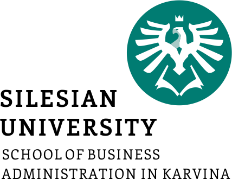 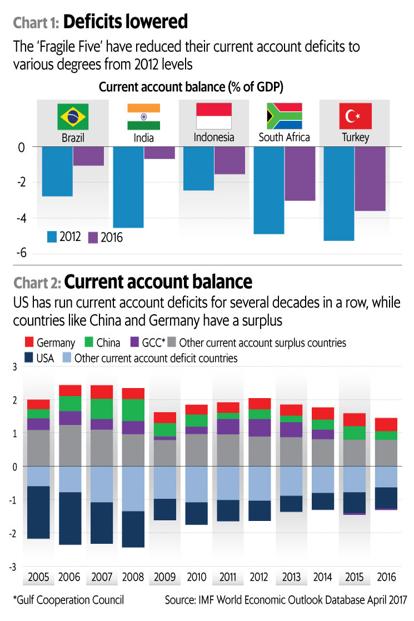 International Financial Environment
Current Account Imbalances (% of World GDP)
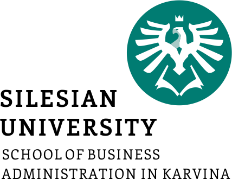 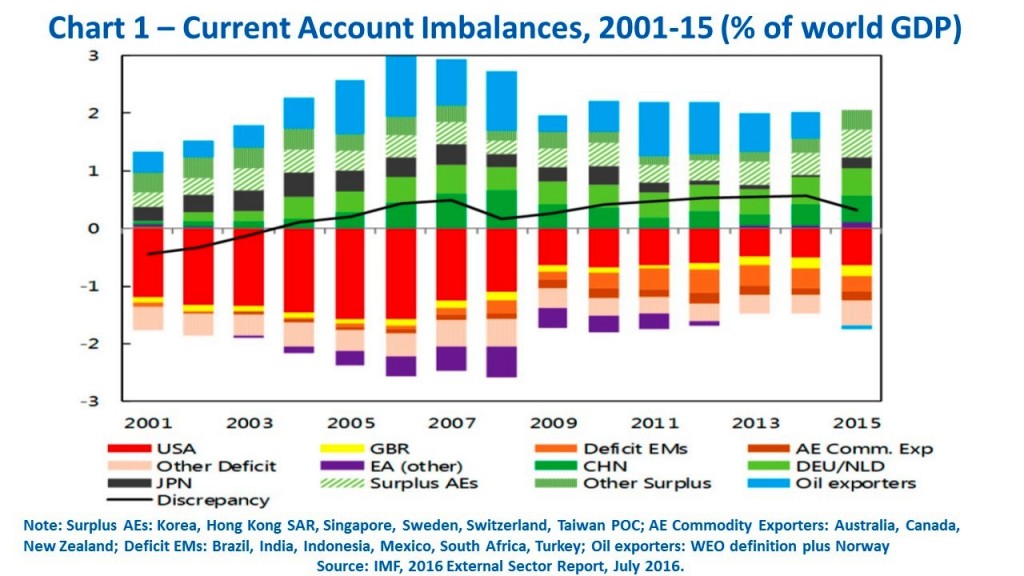 International Financial Environment
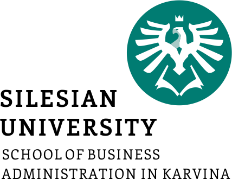 Top 20 Countries According to Foreign Exchange Reserves
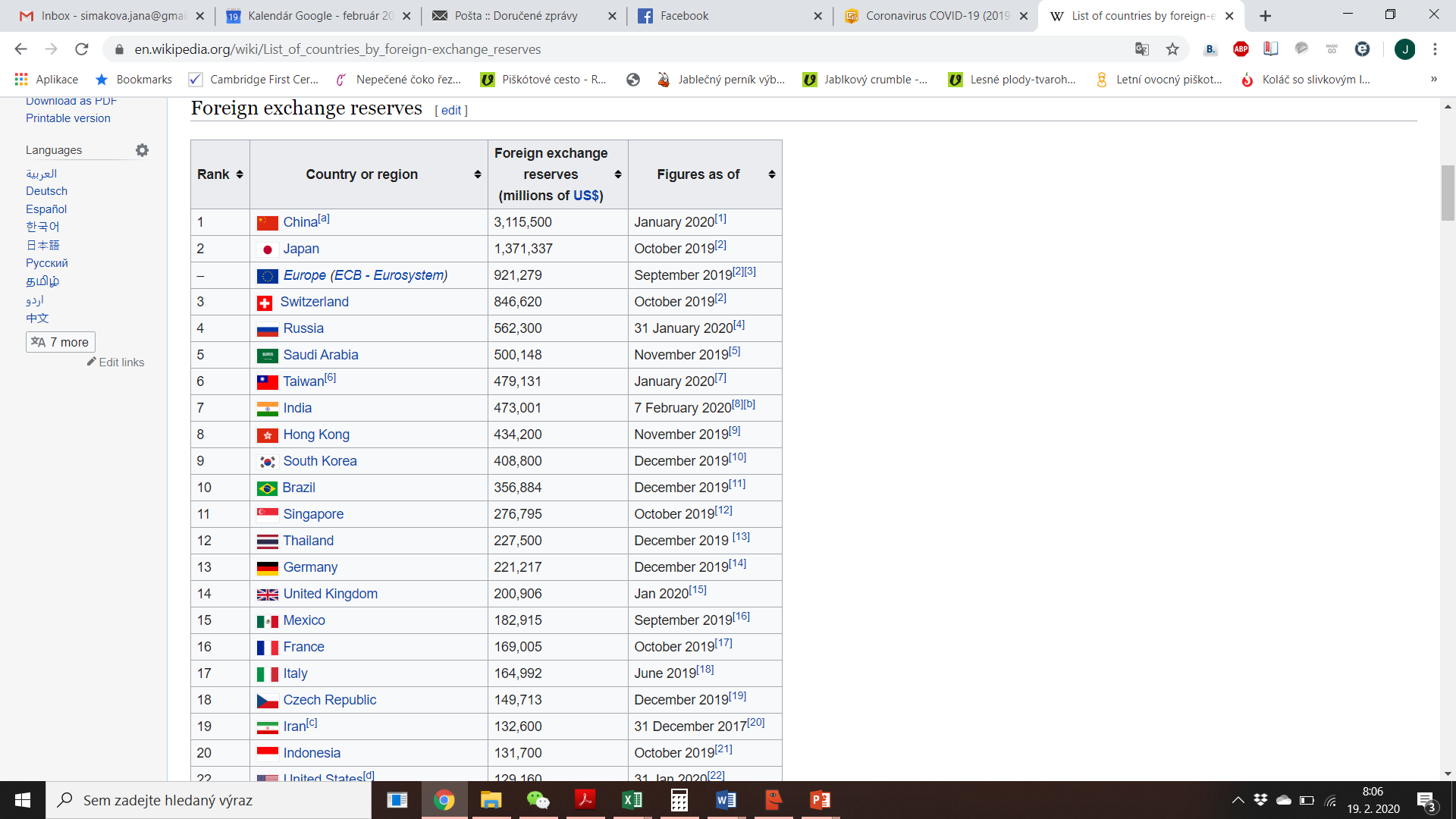 International Financial Environment
Key International Financial Institutions
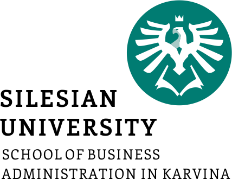 International financial institutions are integral part of the international monetary system as they built up the institutional framework
Several institutions with global or remarkably international influence
International Monetary Fund
World Bank and World Bank Group
Central banks of major economic centers (Federal Reserve System, European Central Bank, Bank of Japan, Bank of England)
Regional development banks
Bank for International Settlements
European Investment Bank
Listed institutions differ in size as well as objective
International Financial Environment
Economic and monetary union (EMU)
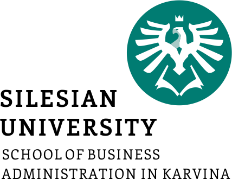 Final stage of long-lasting process of economic integration in Europe
EMU has been a long standing objective since late 1960s
Euro area with single currency and monetary policy emerged in 1999
Economic and monetary union involves
Policy harmonization to remove obstacles to factor mobility 
A more marked and wider range of common policies, especially in relation to macroeconomic policy
Irrevocably fixed exchange rates or, as in the case of the EU, a single currency
A common monetary policy – that is, one interest rate and exchange rate policy determined by a single Central Bank
Some pooling of foreign exchange reserves
Possible inter-state transfers to offset economic distortions arising from EMU
International Financial Environment
European Union and Euro Area (Eurozone)
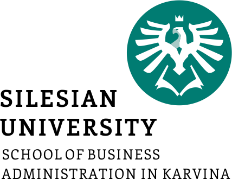 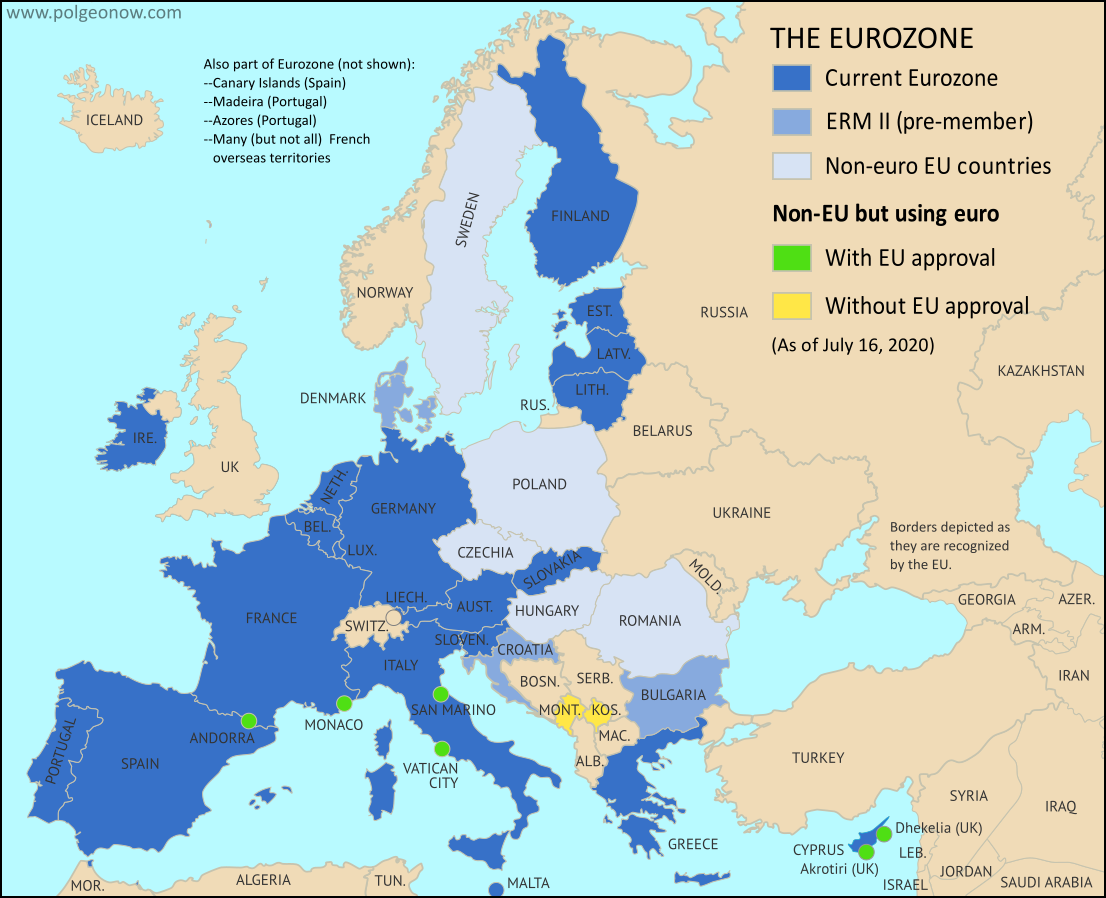 International Financial Environment
Why Some EU Members do not Have the Euro?
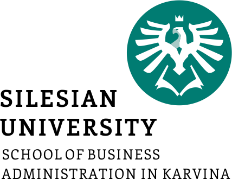 United Kingdom (GBP)
Before Brexit: „opt-out“ clause and five economic tests by Gordon Brown
Brexit left United Kingdom outside the EU
Denmark (DKK)
„Opt-out“ clause
Adoption of Euro refused by referendum
Sweden (SEK)
Referendum + political decision to not fulfill one criterion
BG, CZ, HR, HU, PL, RO
Convergence criteria must be fulfilled first
Political will to accept the euro must exist
International Financial Environment
Three Stages for the EMU Implementation
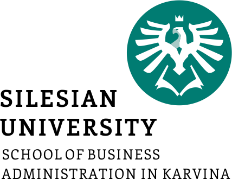 Stage One (July 1, 1990 – December 31, 1993)
Exchange controls were abolished, capital movements liberalized
Set up of formal convergence
Stage Two (January 1, 1994 – December 31, 1998)
Name of the new currency decided
Practical framework for the euro adoption defined
European Central Bank established
Stage Three (January 1, 1999 – continuing)
11 countries joined Euro Area (Greece two years later)
Single monetary policy came into effect
Euro coins and notes introduced in early 2002
International Financial Environment
Convergence is Key in the EMU
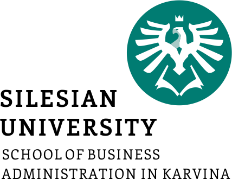 Nominal convergence
Five convergence criteria (Maastricht criteria) for countries joining the Euro Area
Real convergence
Economic cycle, structure of economy
Real exchange rates, productivity, labor costs
International trade, international investments
Institutional convergence
Legal institutions and legal acts
Shareholders‘ and creditors‘ rights, investor protection
Market regulations
State capacity on enforcing contracts and tax collection
International Financial Environment
Maastricht Convergence Criteria
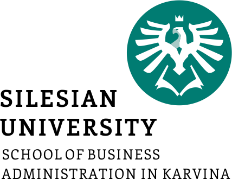 International Financial Environment
Costs and Benefits of EMU
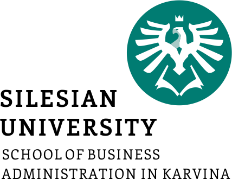 Benefits
elimination of intra-EU transaction costs lower interest rates 
uniform interest rates
removal of exchange rate uncertainty in intra-EMU trade
removes the option of competitive devaluations between EU states
financial integration
economic cushioning from domestic political instability
creates a new international currency to represent the EU’s combined economic weight
Costs
short term deflation 
loss of the exchange rate as a tool of national economic policy
loss of power to set interest rates and control the supply of money
potential problems related to a lack of ‘real’ convergence and potential policy conflicts
the inappropriateness of one monetary policy for so many states
International Financial Environment
European Central Bank (ECB)
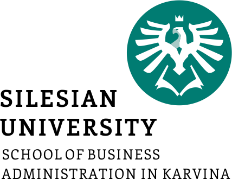 ECB is the central bank with responsibility for conducting monetary policy for the euro area
European System of Central Banks (ESCB) comprises the ECB and the national central banks of all EU Member States whether they have adopted the euro or not
Eurosystem comprises the ECB and the the national central banks of those countries that have adopted the euro
The Eurosystem and the ESCB will co-exist as long as there are EU Member States outside the euro area
Euro area consists of the EU countries that have adopted the euro
International Financial Environment
Objective and instruments of the ECB monetary policy
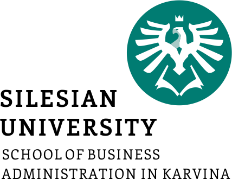 The primary objective is to maintain price stability in the euro area
Price stability defined as a year-on-year increase in the Harmonized Index of Consumer Prices (HICP) for the euro area of below 2%
Operational framework consists of the following instruments
Open market operations
Main refinancing operations
Longer-term refinancing operations
Fine-tuning operations
Structural operations
Standing facilities
Marginal lending facility
Deposit facility
Minimum reserve requirements to credit institutions
International Financial Environment
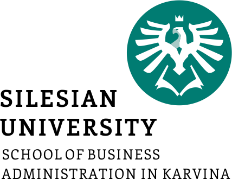 Have a Nice Day J